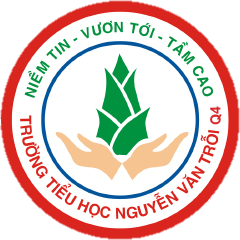 Trường nguyễn văn trỗi
TOÁN 5
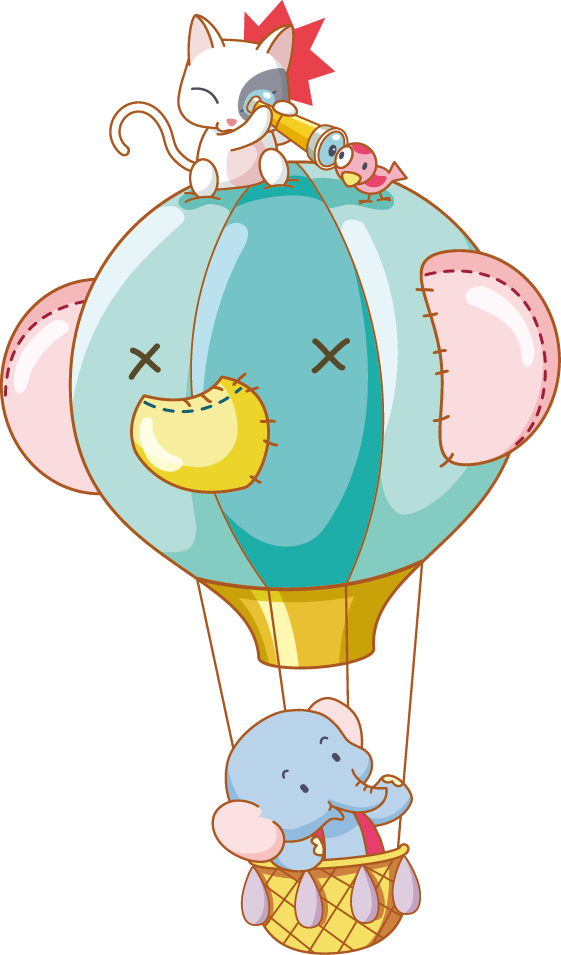 ÔN TẬP
KHÁI NIỆM VỀ PHÂN SỐ
TÍNH CHẤT CƠ BẢN CỦA PHÂN SỐ
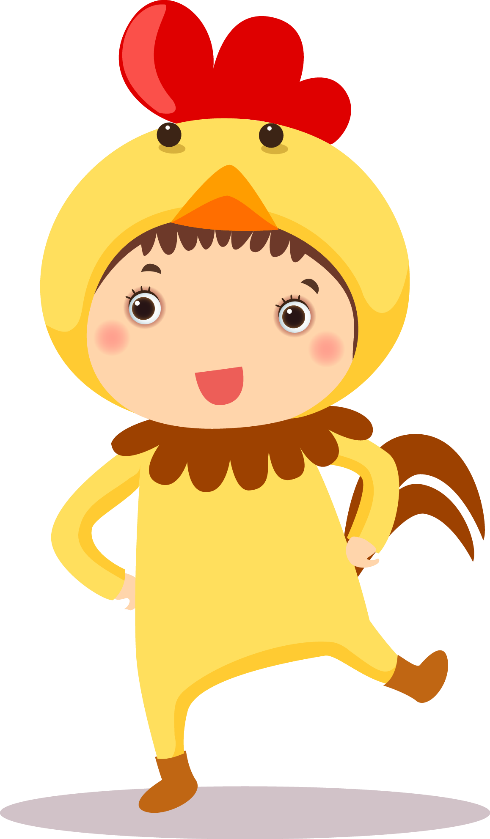 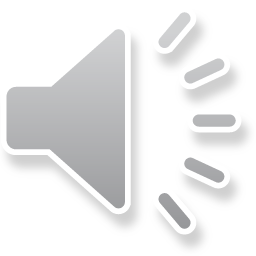 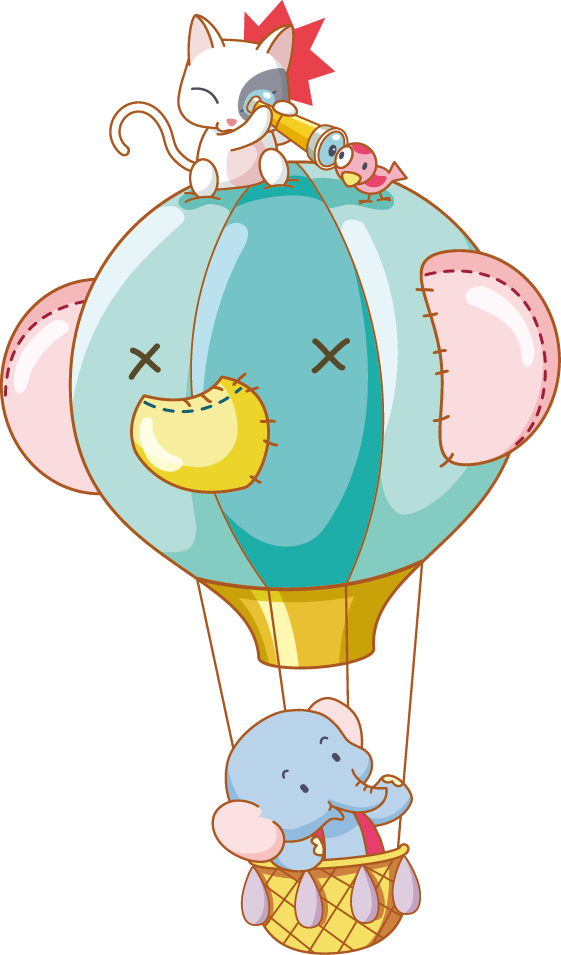 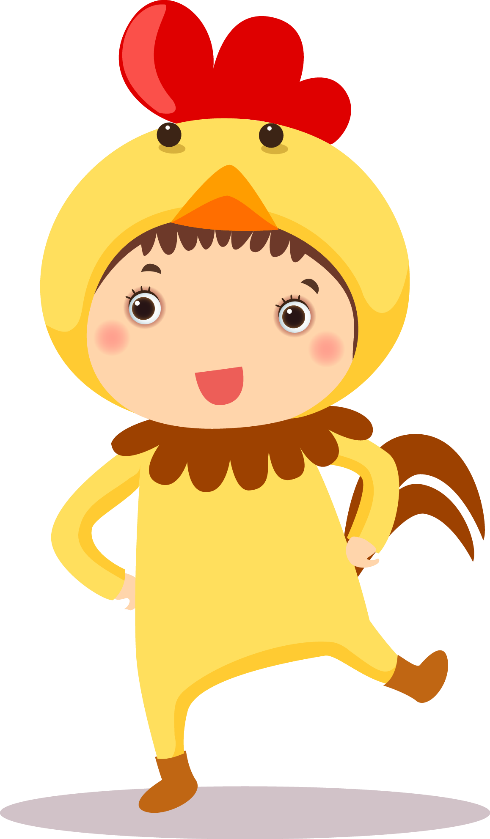 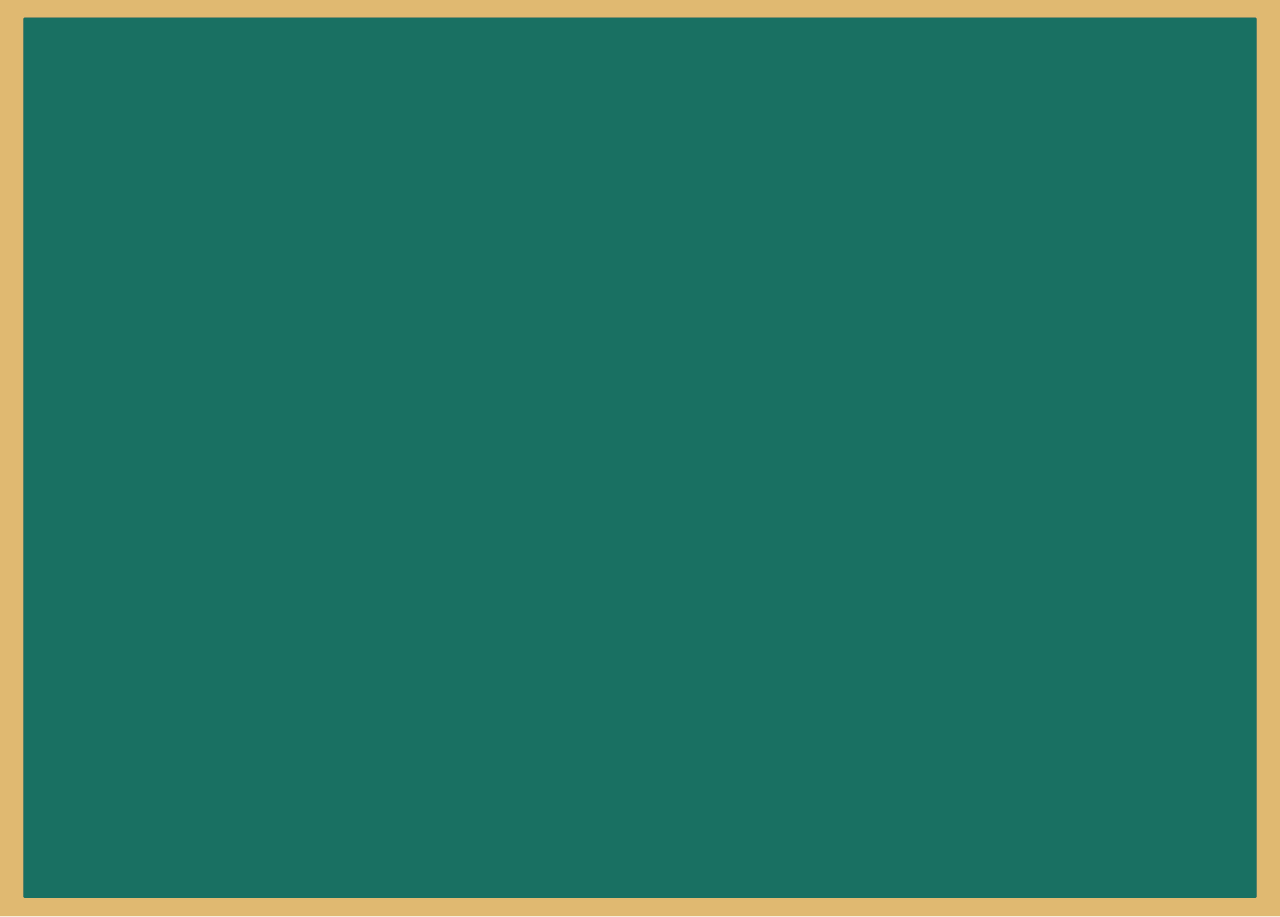 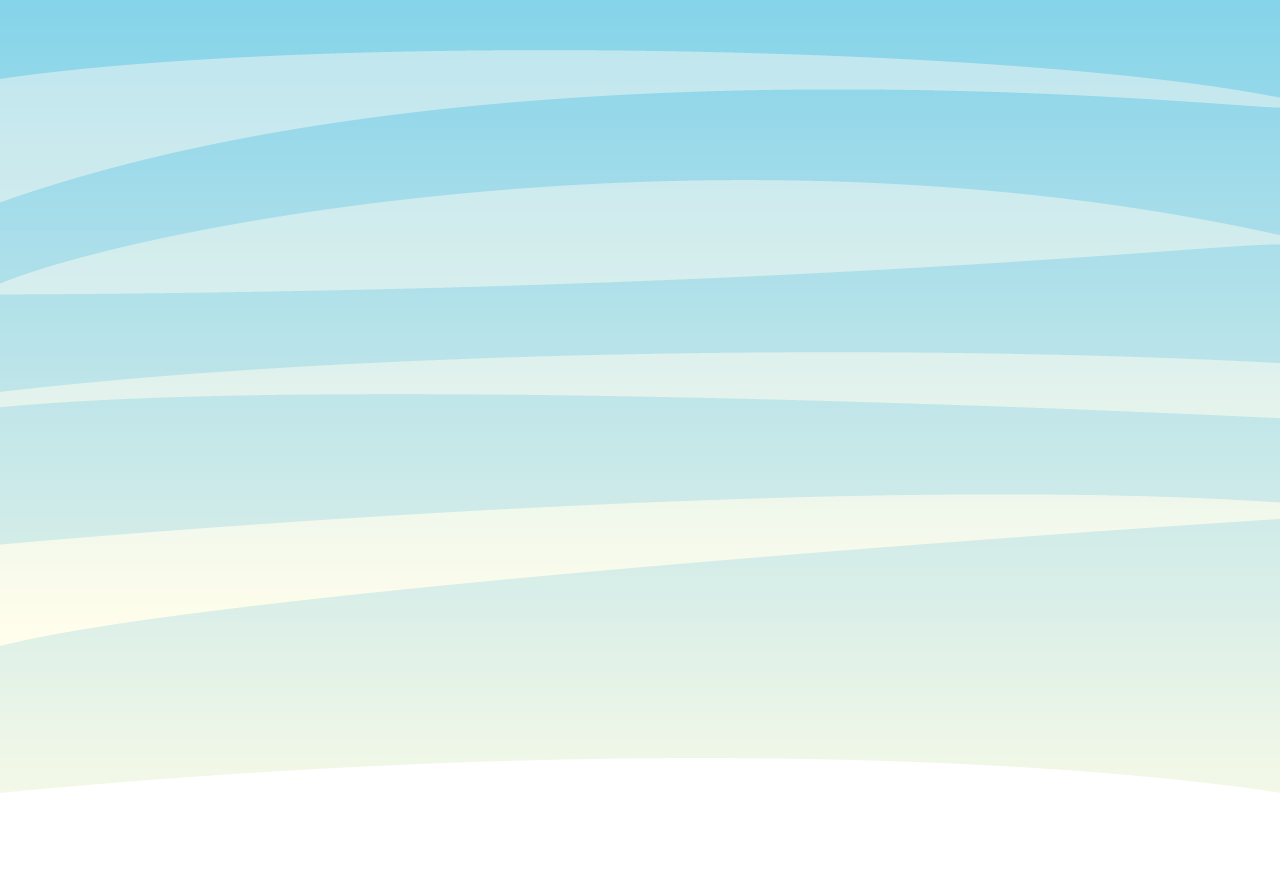 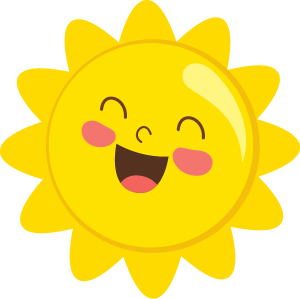 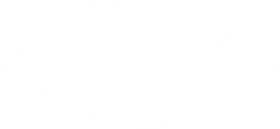 ba phần bốn
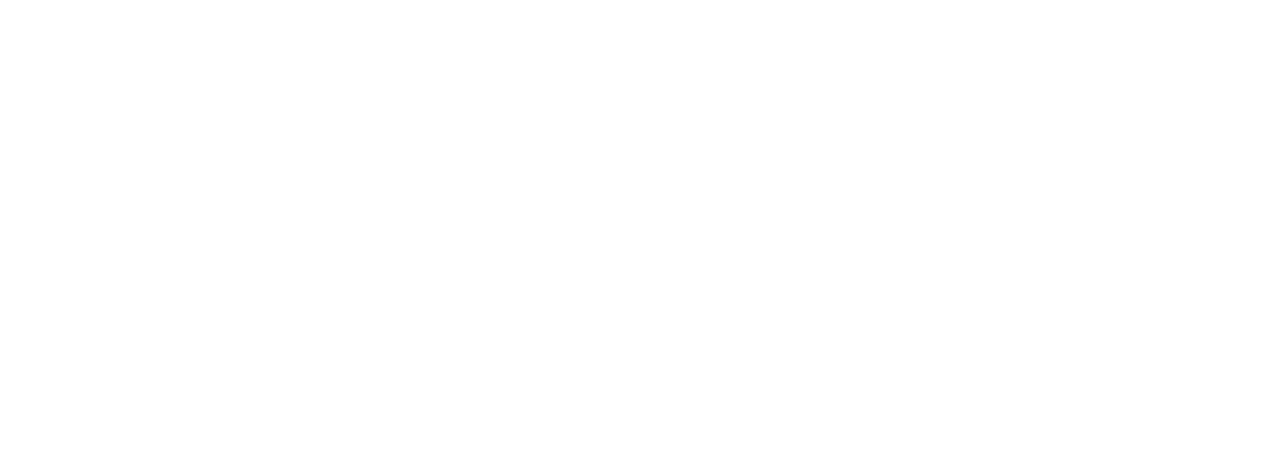 một phần bốn
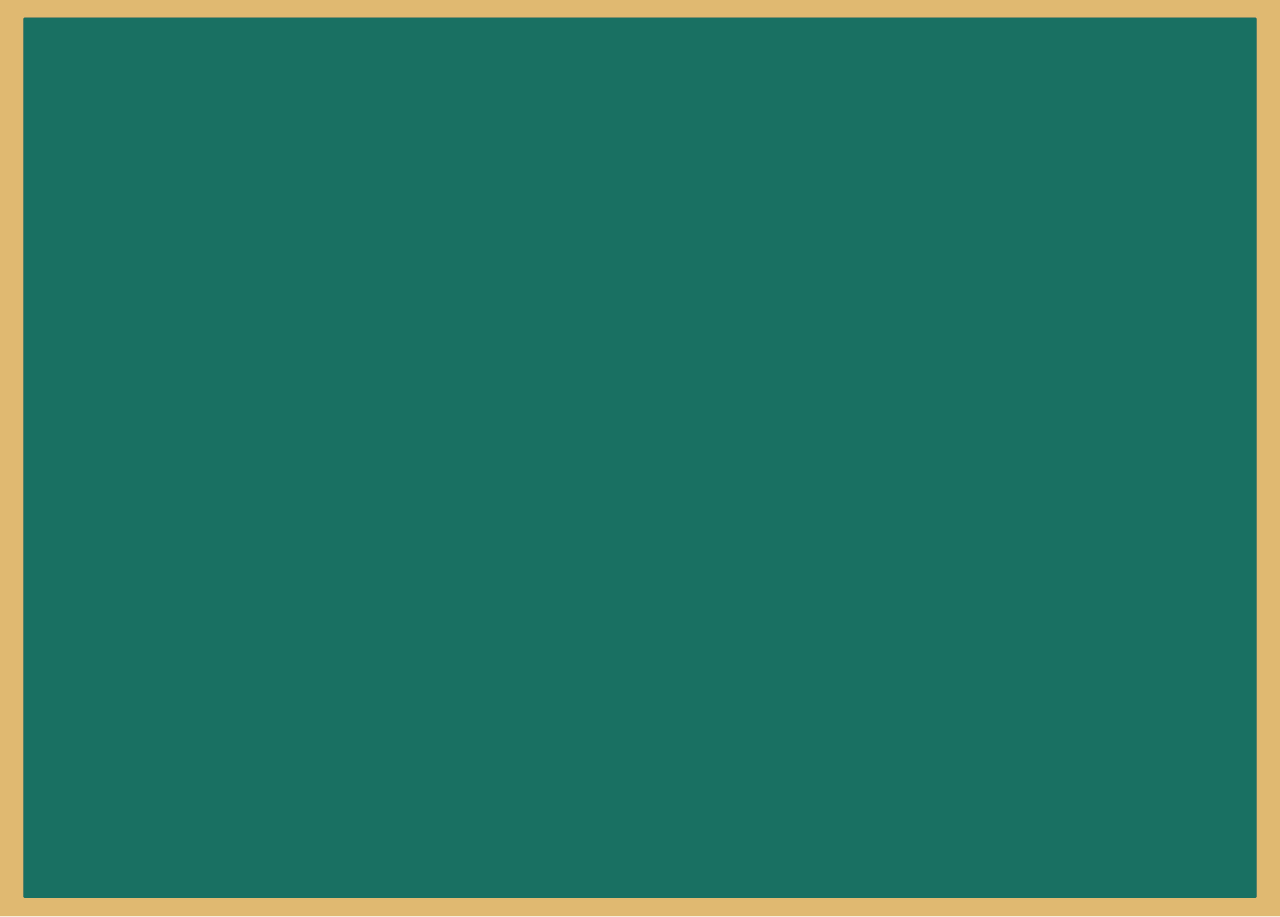 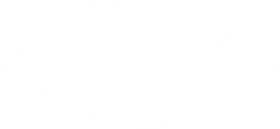 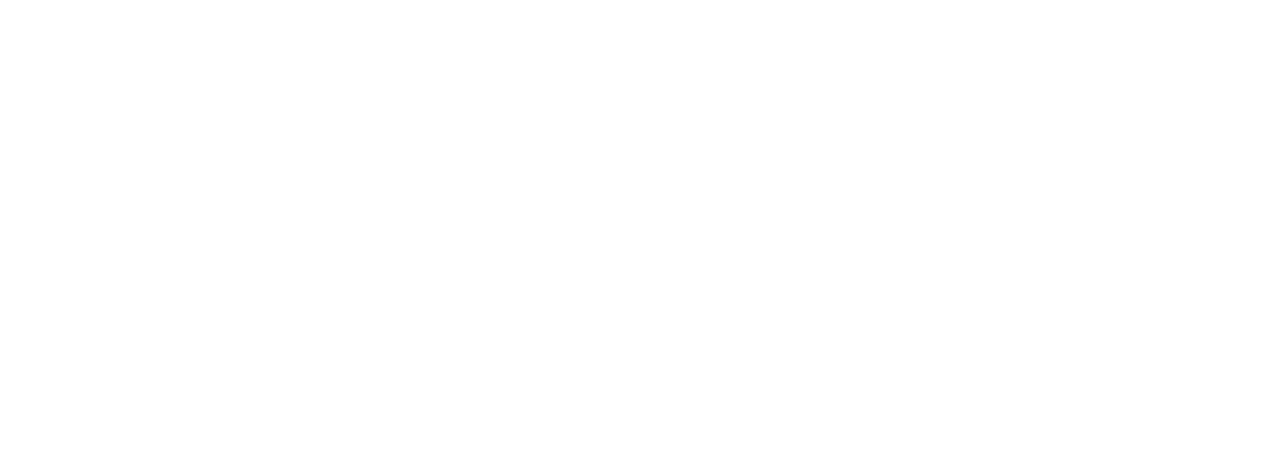 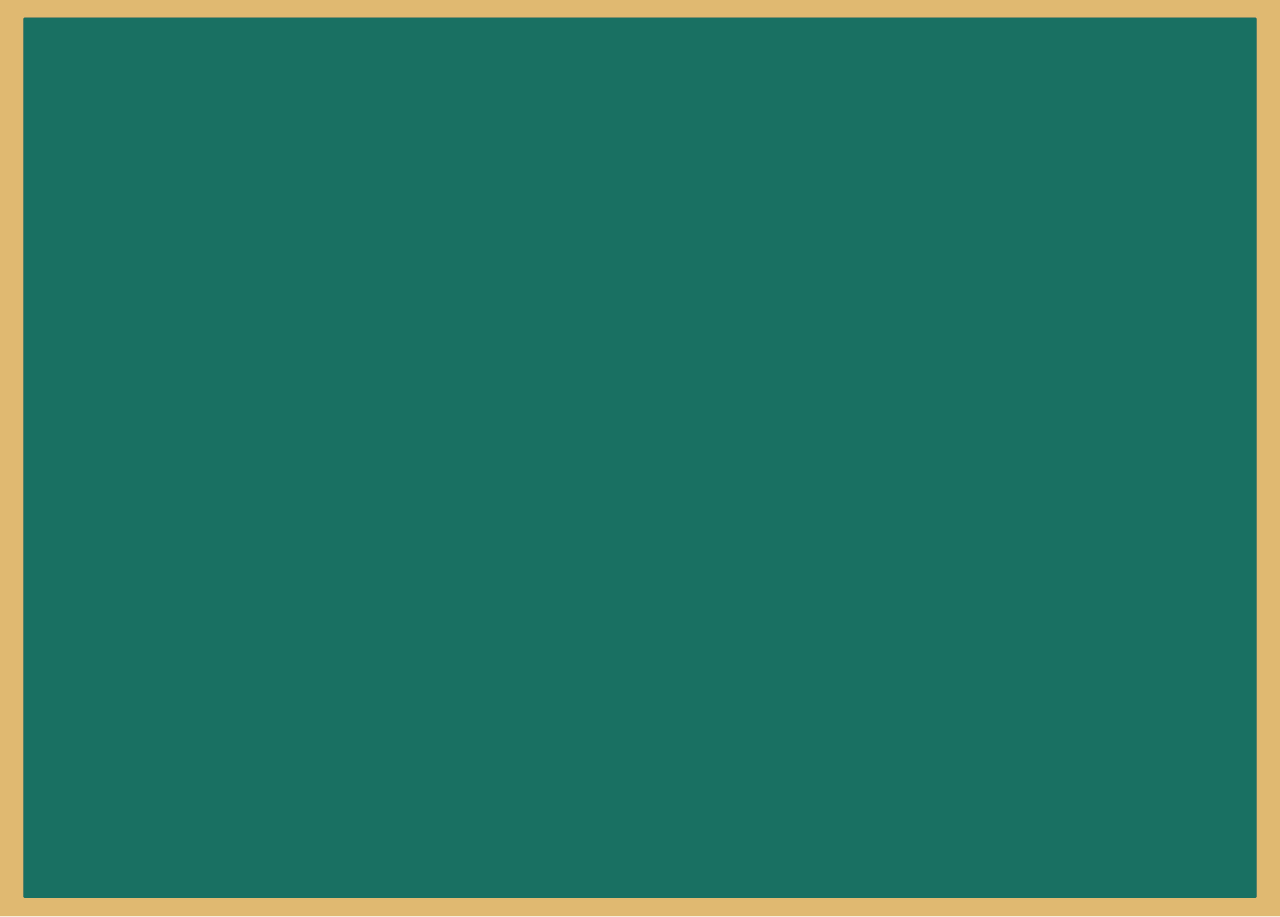 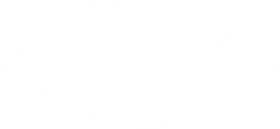 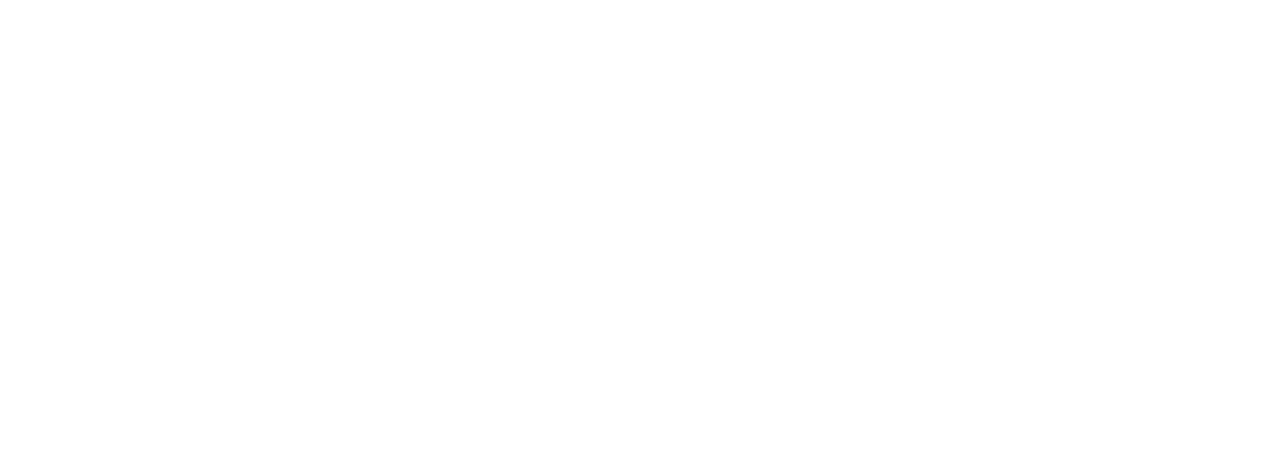 một phần hai
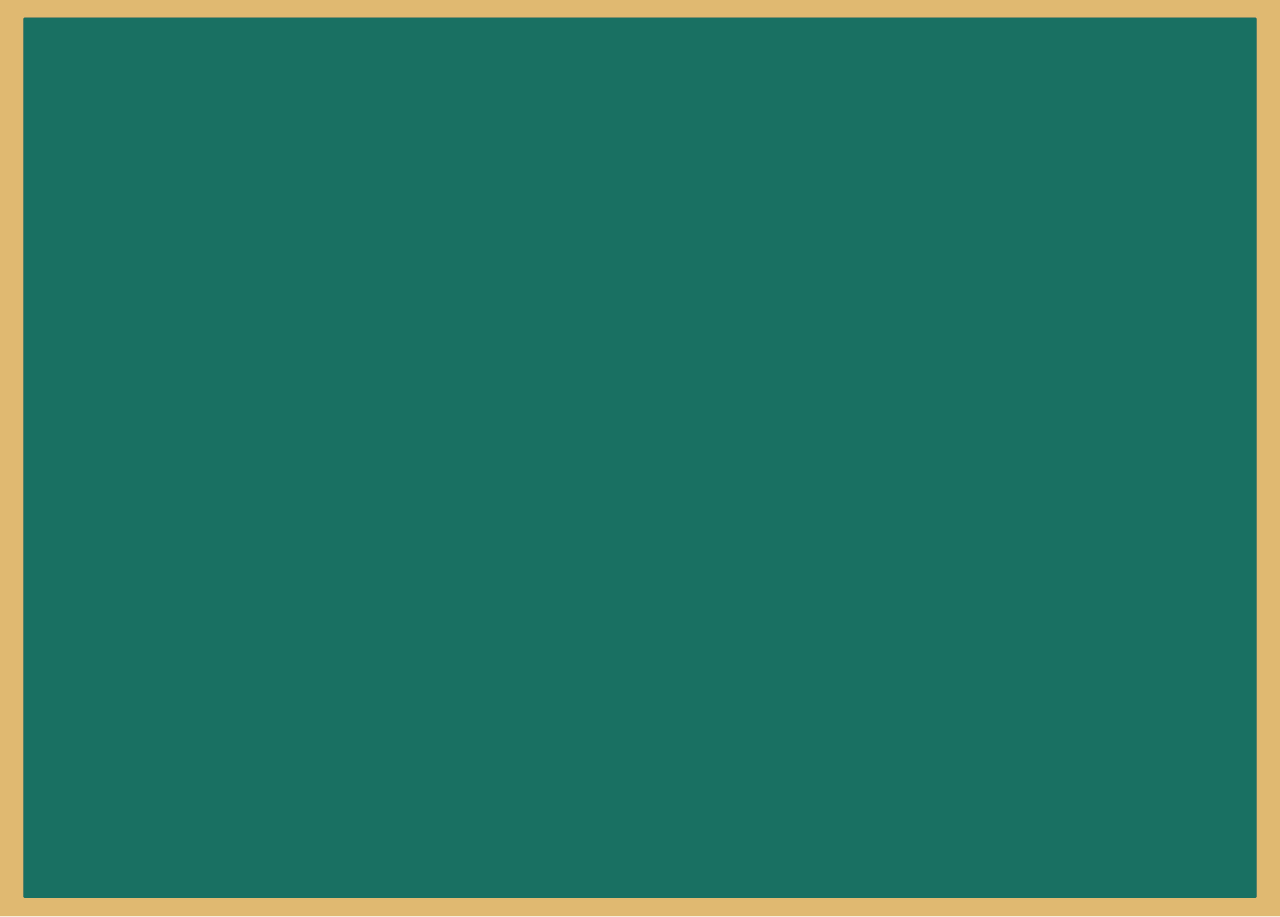 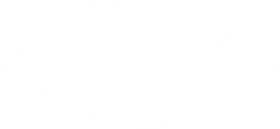 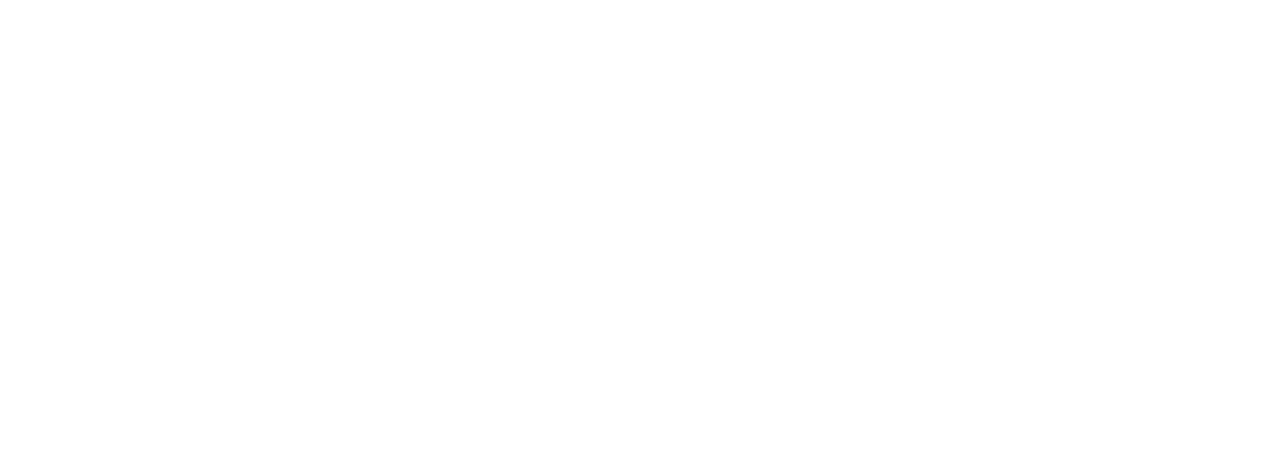 hai phần năm
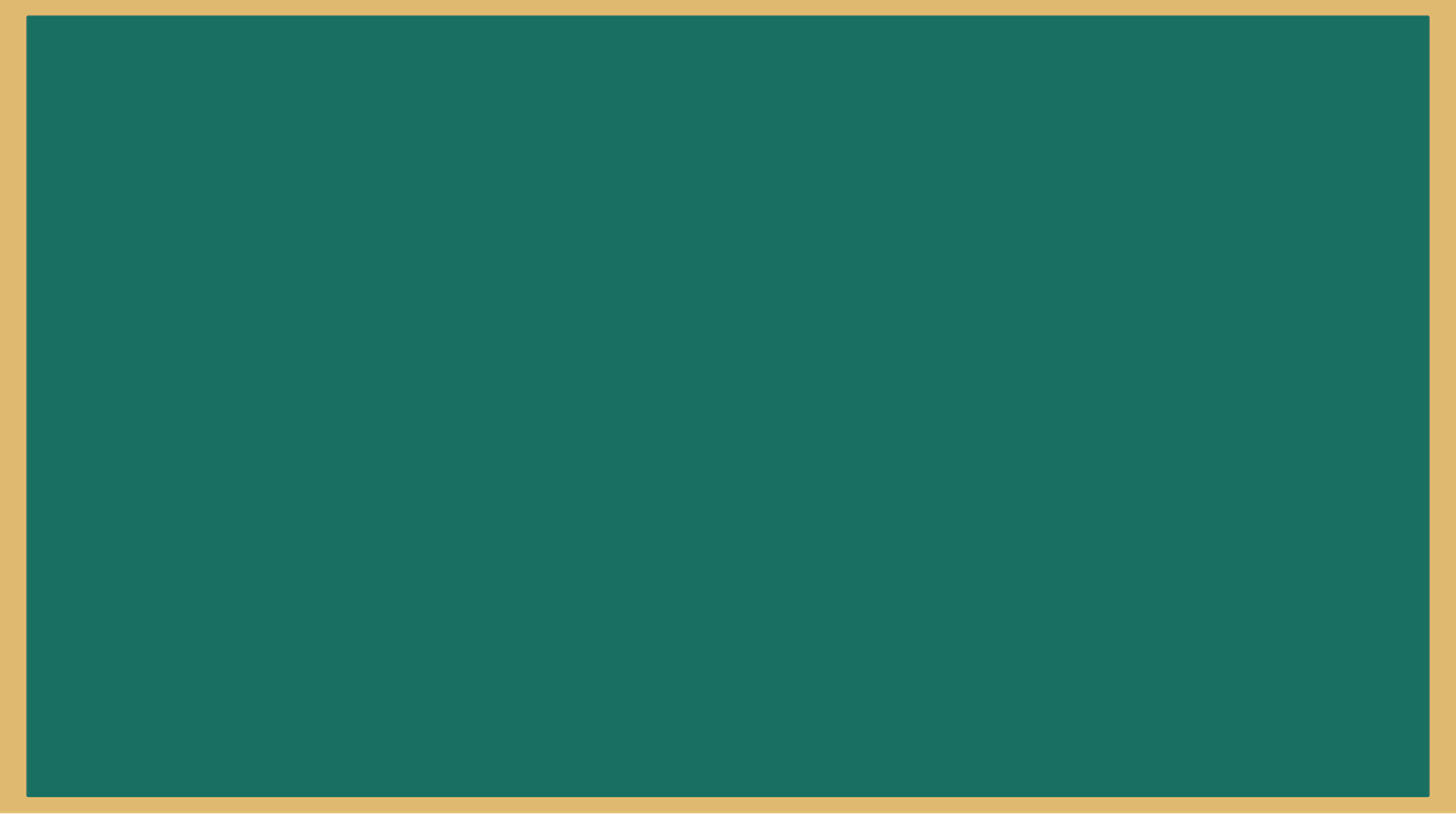 là số tự nhiên
mẫu số
tử số
là số tự nhiên khác o
Đọc : tử số trước, đọc phần , sau đó đọc mẫu số.
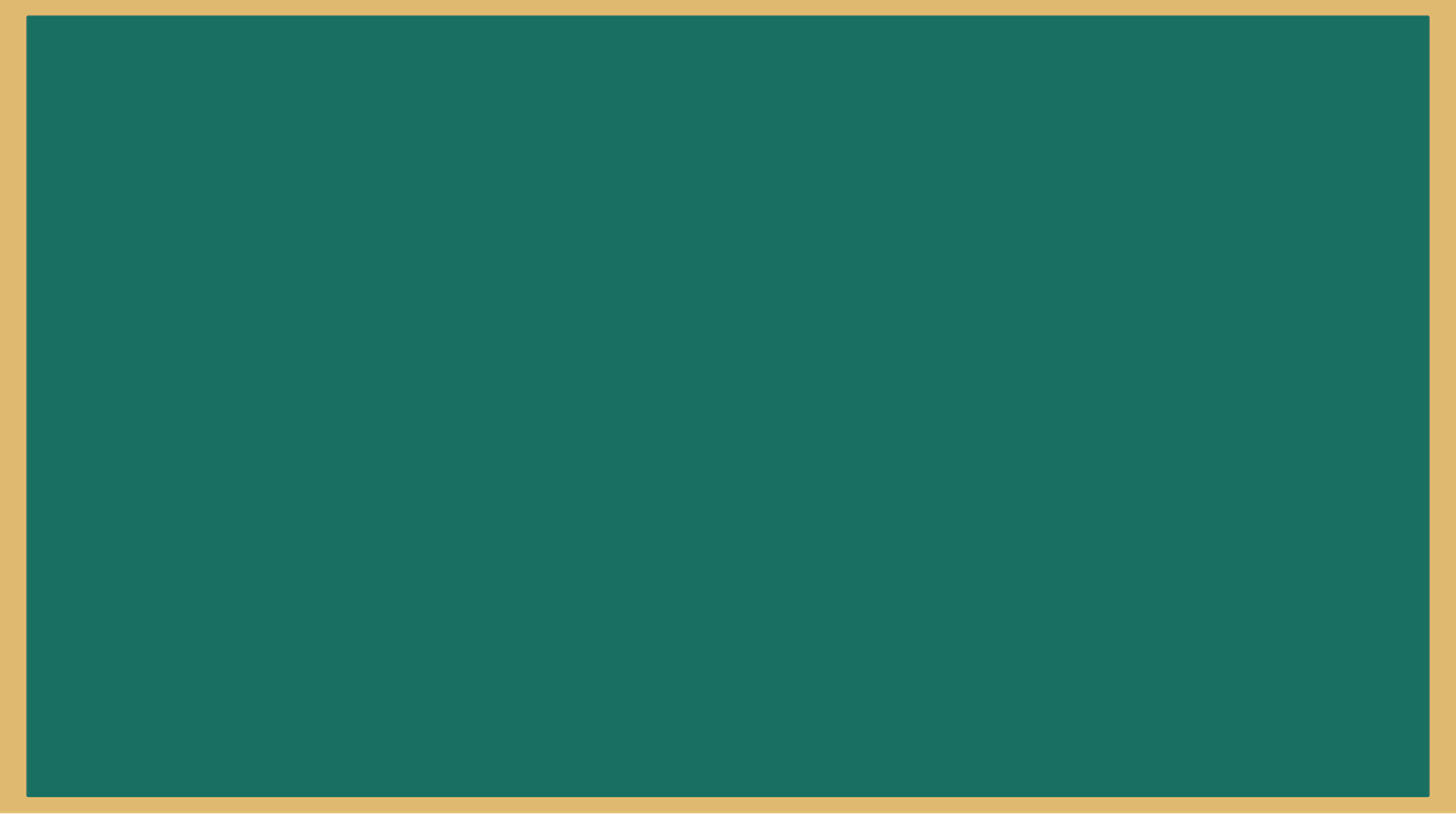 là số tự nhiên
mẫu số
tử số
là số tự nhiên khác o
Đọc : tử số trước, đọc phần , sau đó đọc mẫu số.
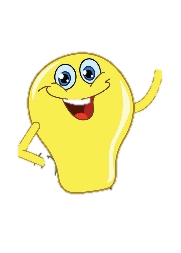 Có thể dùng phân số để ghi kết quả của phép chia một số tự nhiên cho một số tự nhiên khác 0. Phân số đó cũng được gọi là thương của phép chia đã cho.
4  :  3
8  :  1
=  8
8  :  1
6  :  5
8
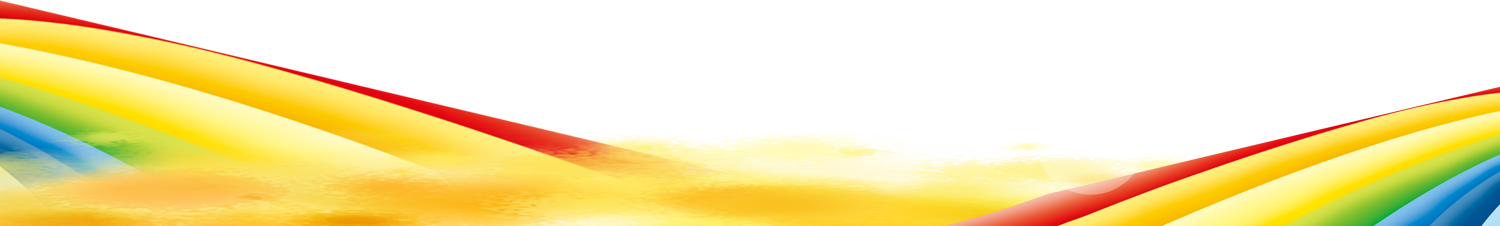 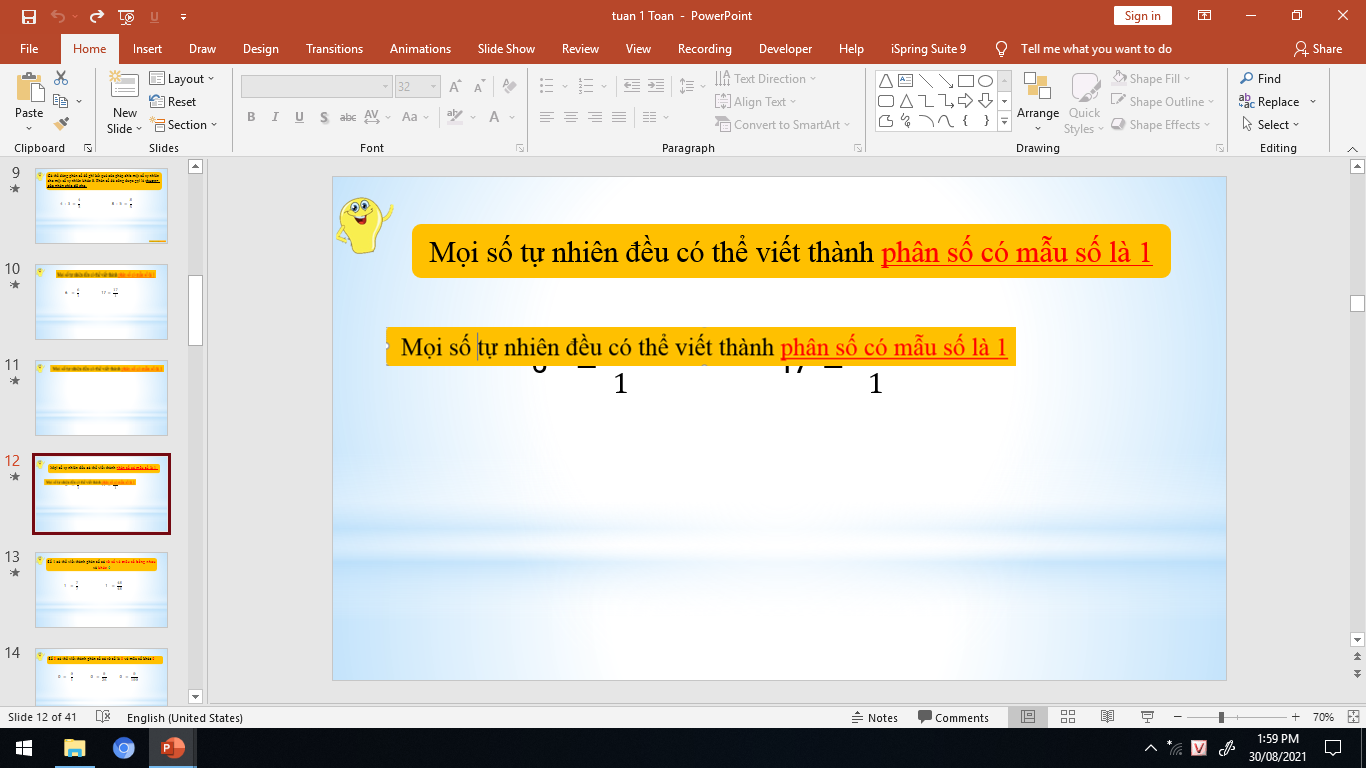 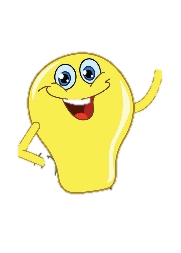 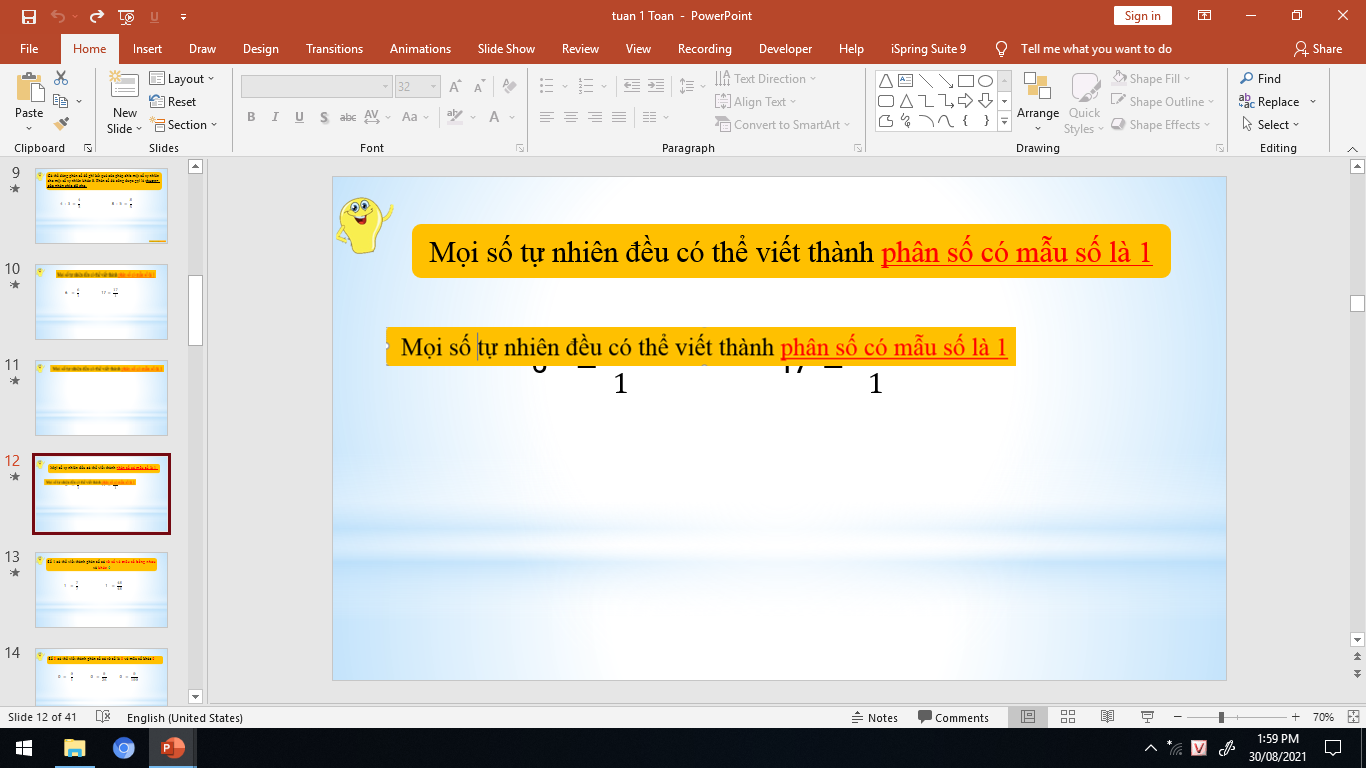 6
17
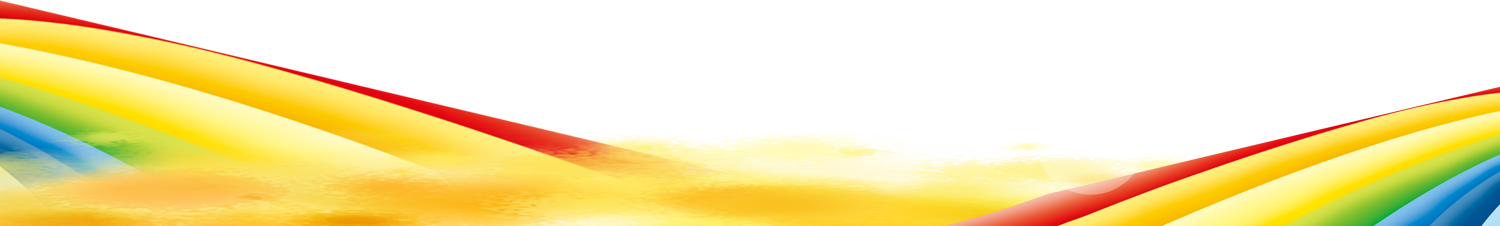 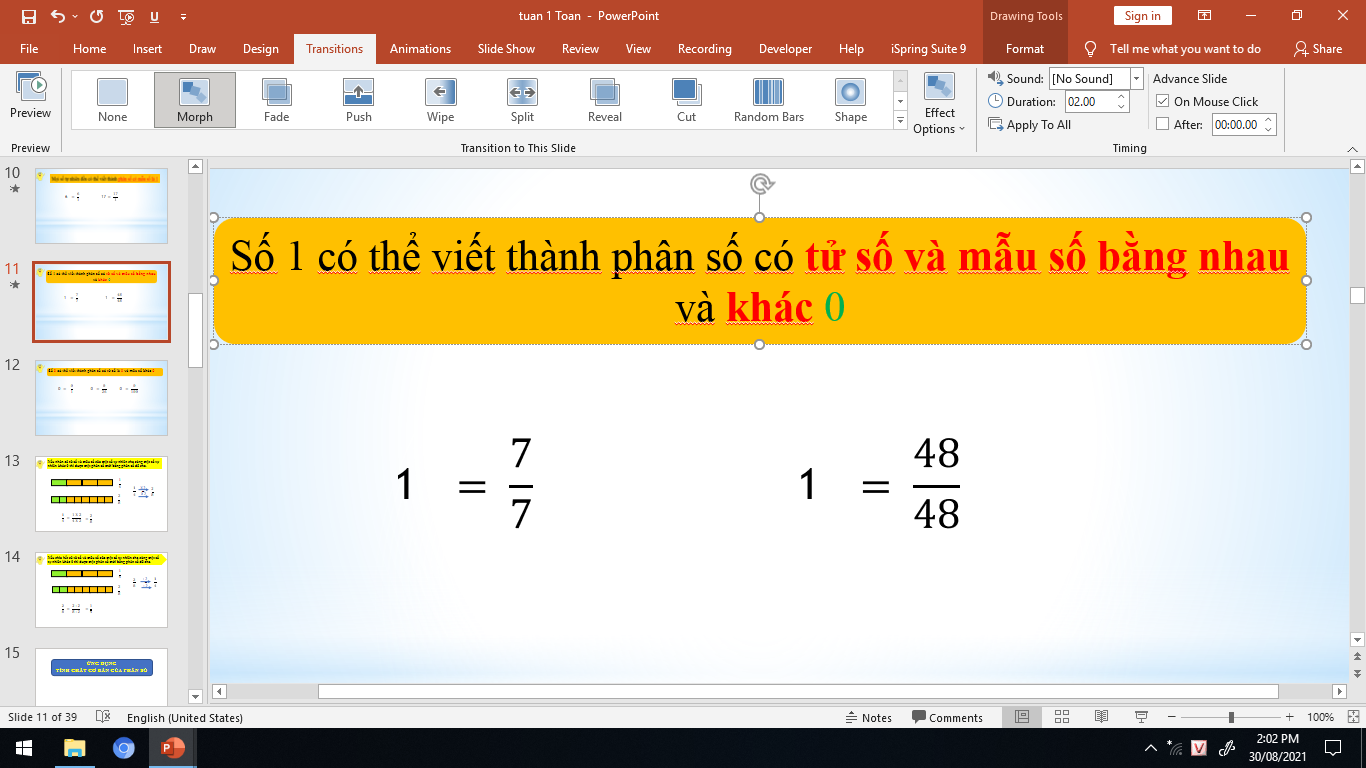 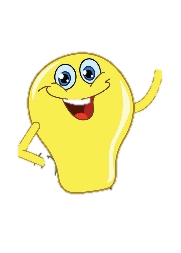 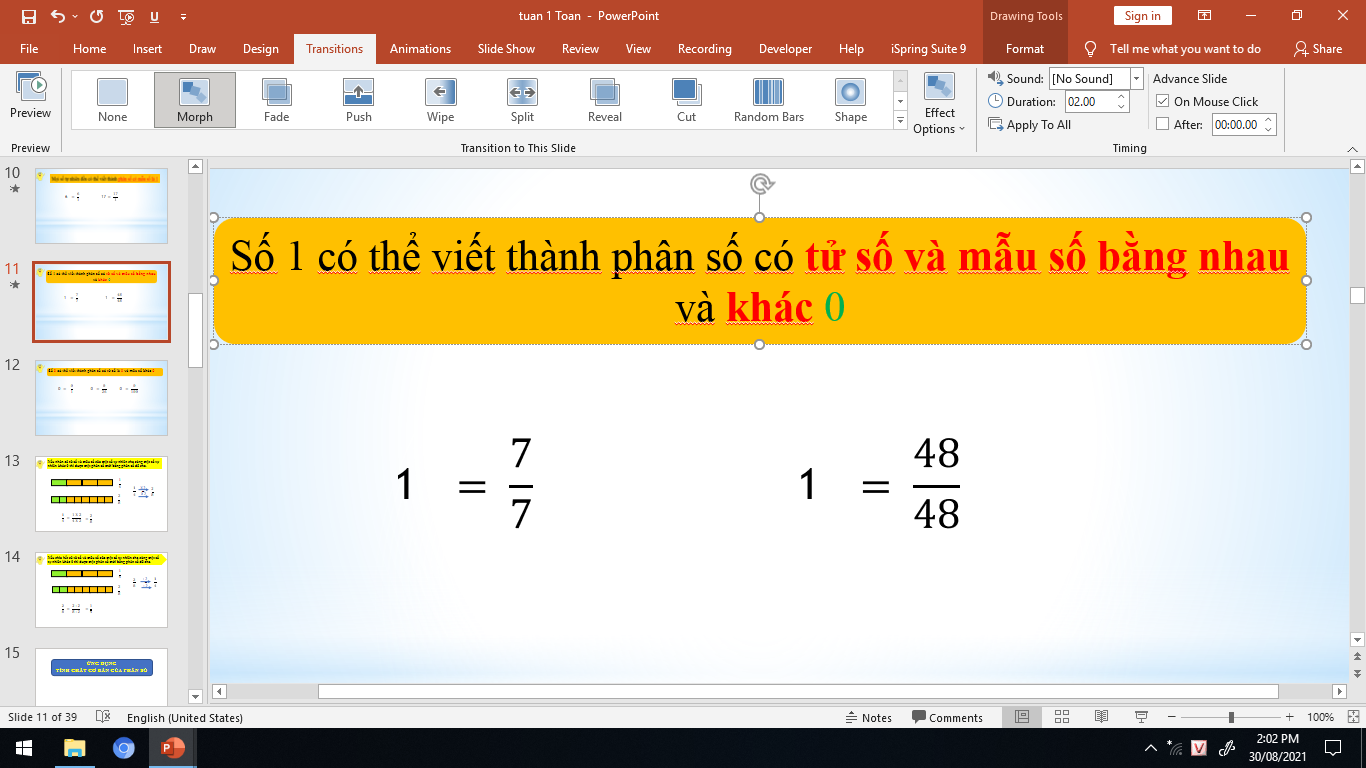 9  : 9
1
9  : 9
=  1
1
1
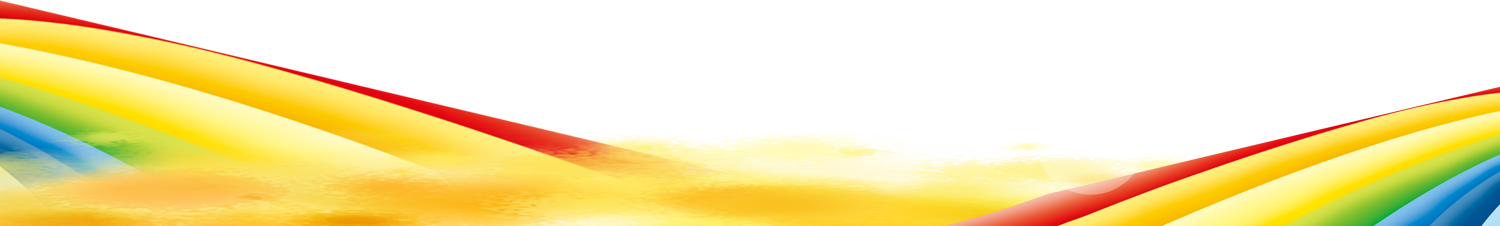 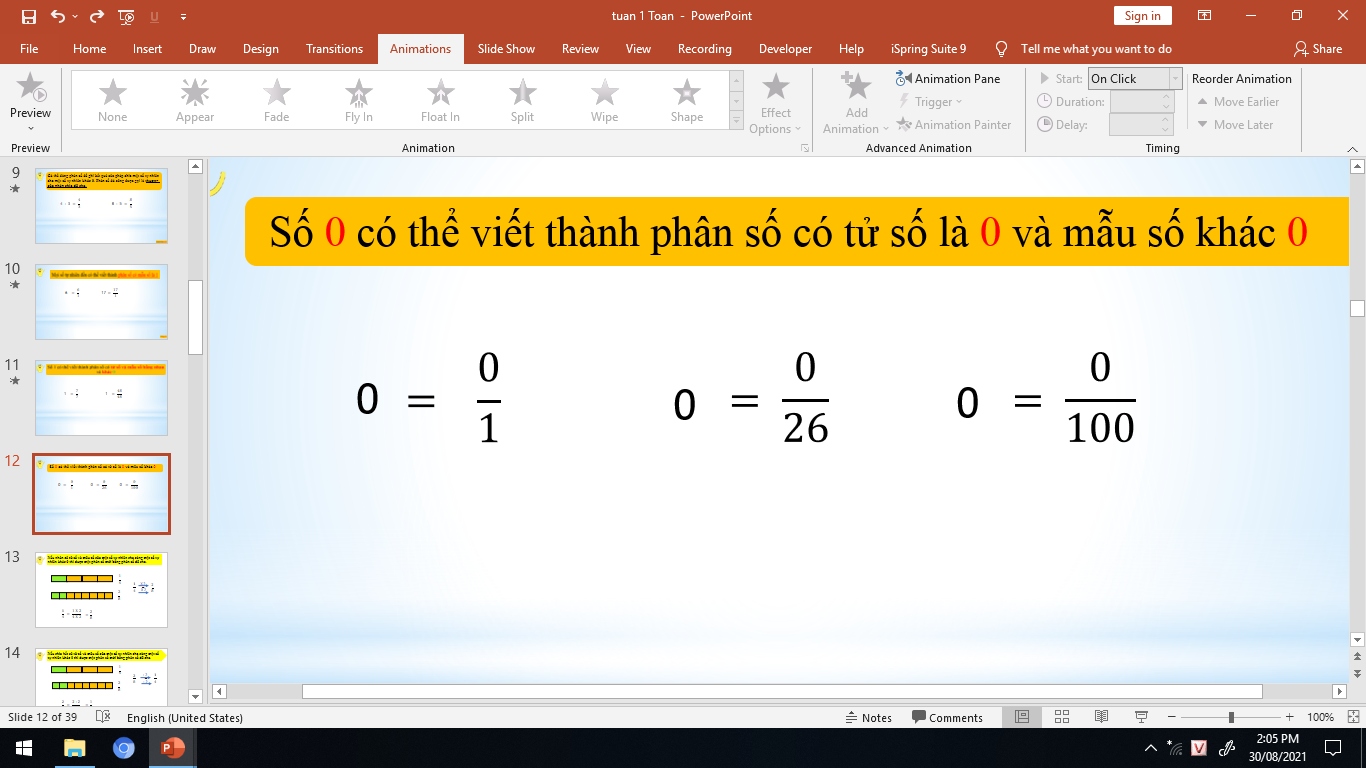 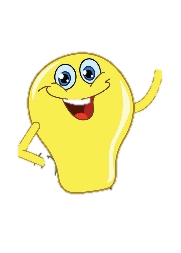 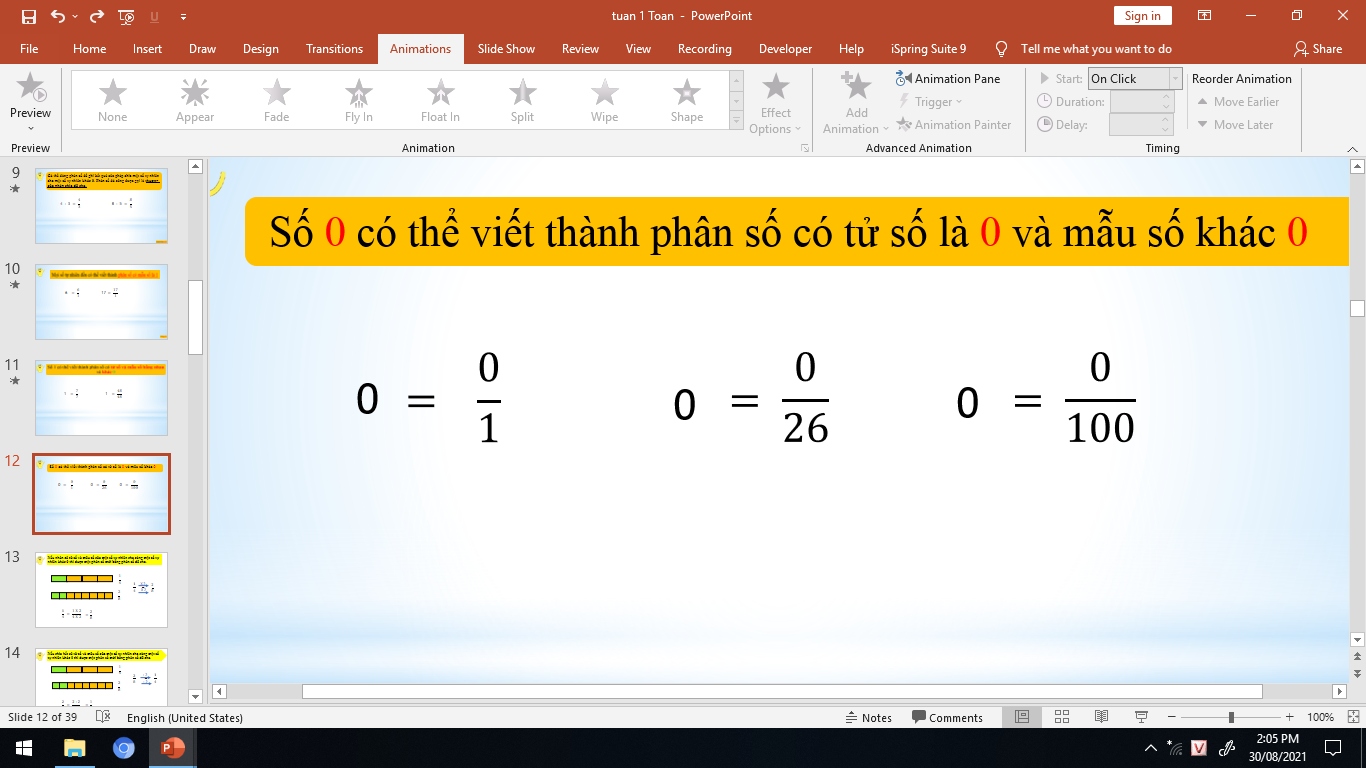 0
0  :  4
=  0
0  :  4
0
0
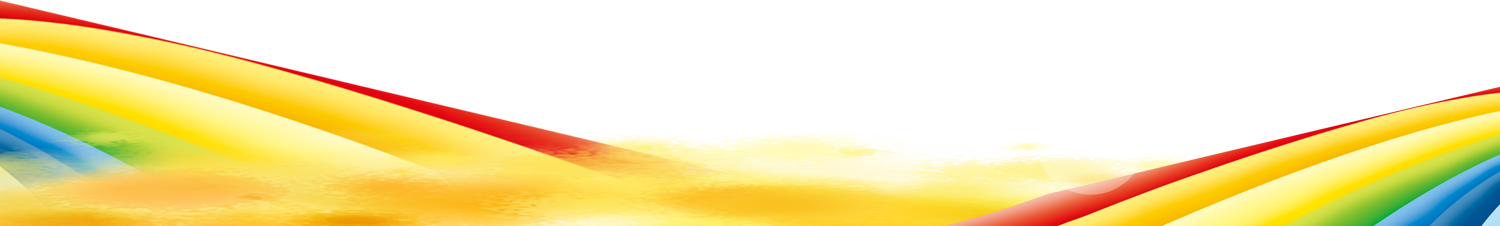 Đọc và nêu tử số, mẫu số của các phân số sau :
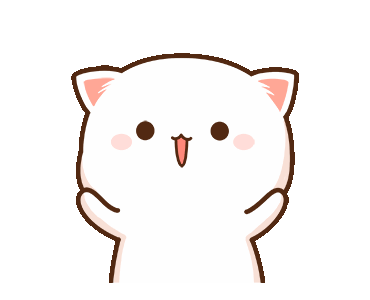 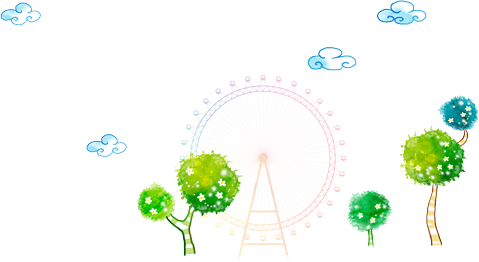 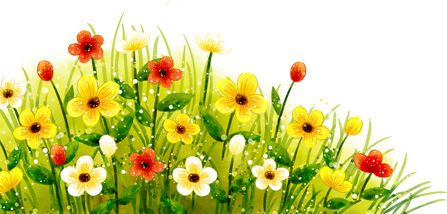 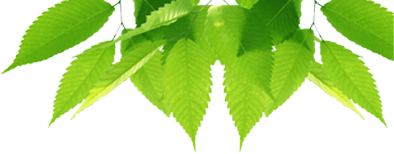 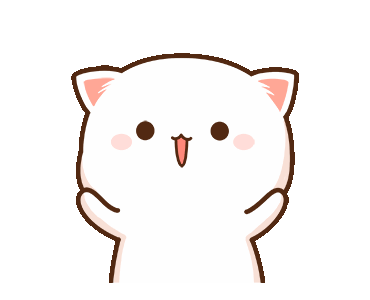 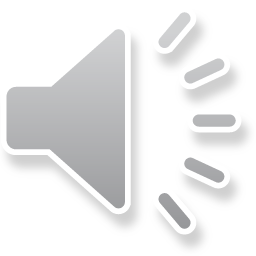 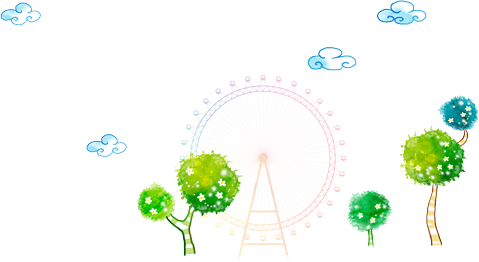 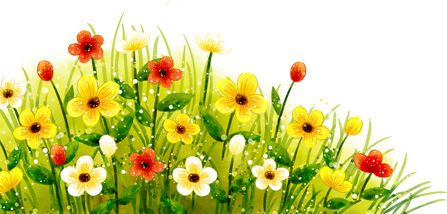 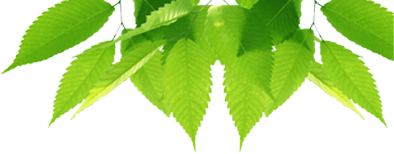 Đọc và nêu tử số, mẫu số của các phân số sau :
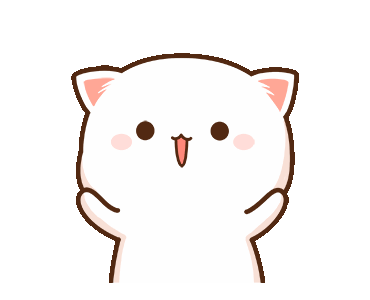 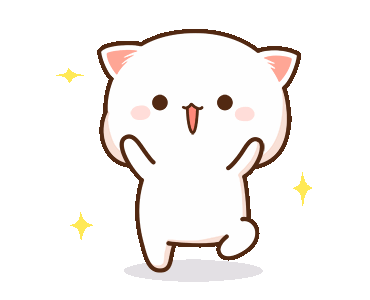 tử số
tử số
tử số
tử số
tử số
chín mươi mốt phần ba mươi tám
năm phần bảy
mẫu số
mẫu số
mẫu số
mẫu số
mẫu số
hai mươi lăm phần trăm
sáu mươi phần mười bảy
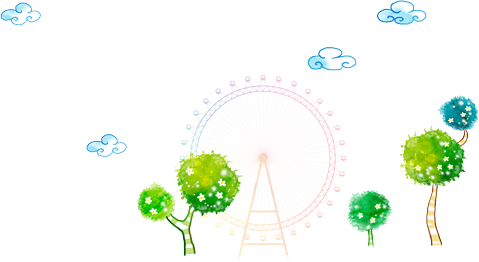 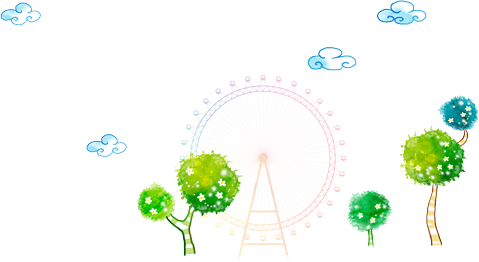 tám mươi lăm phần nghìn
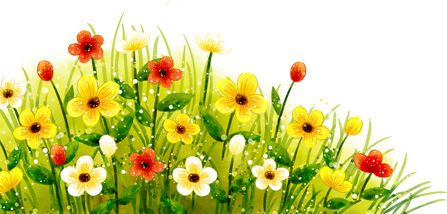 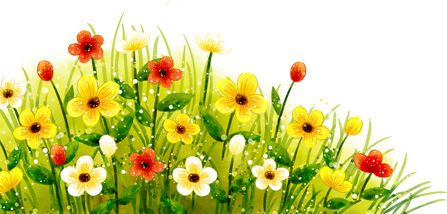 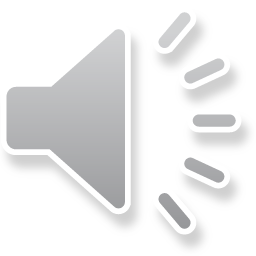 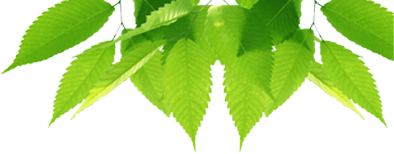 Viết số thích hợp vào ô trống :
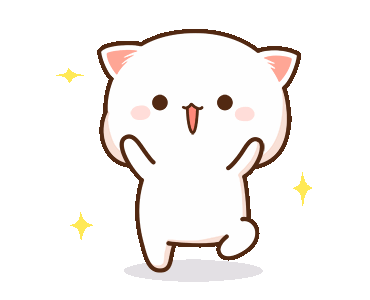 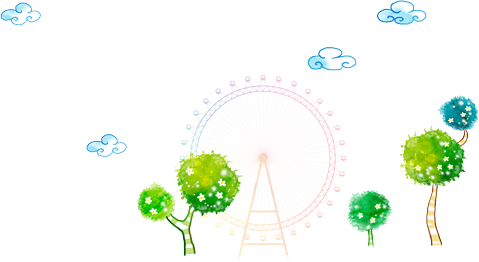 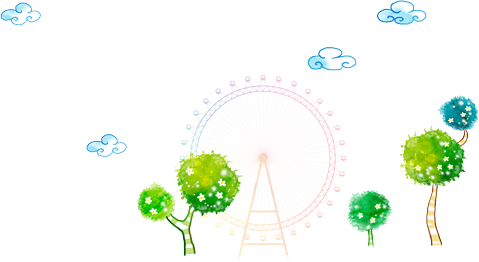 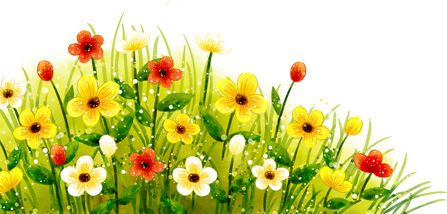 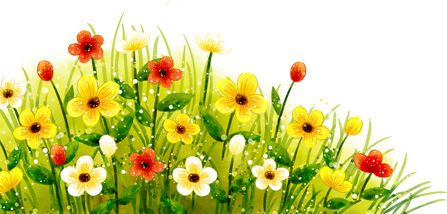 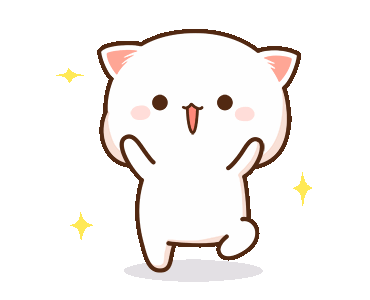 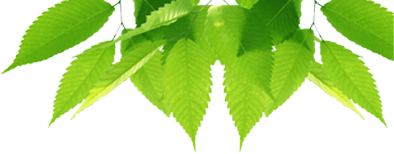 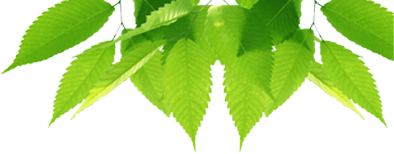 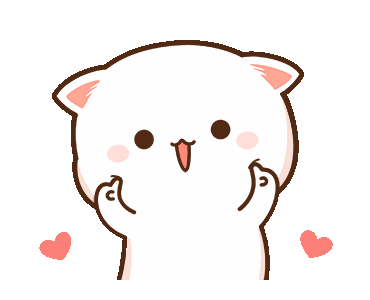 Viết số thích hợp vào ô trống :
6
1
3
3
12
3 : 5
6
O
0
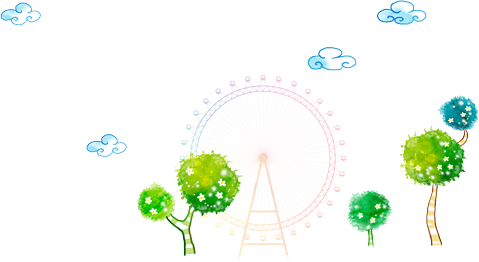 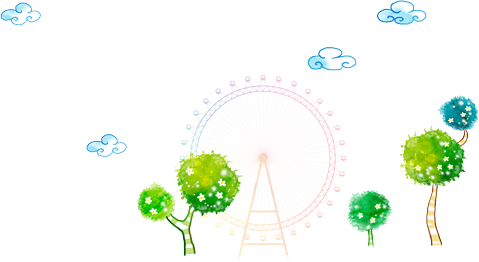 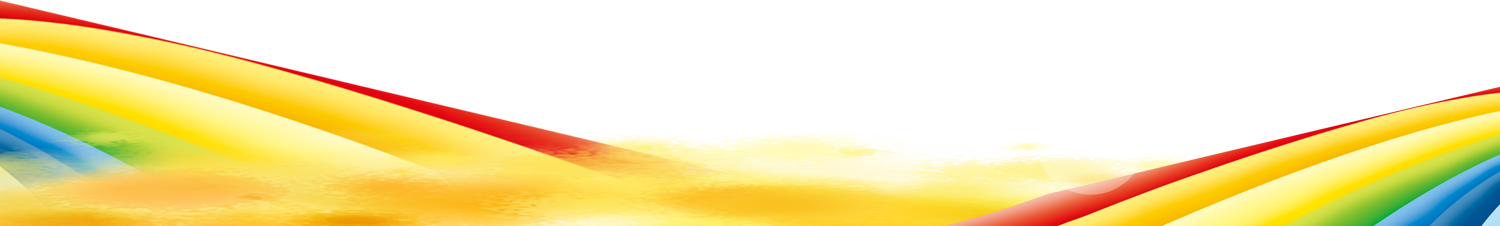 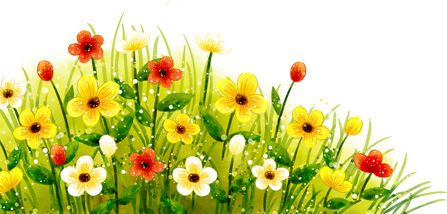 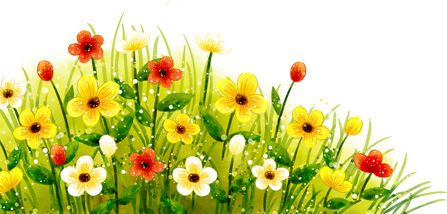 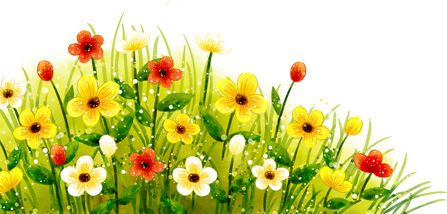 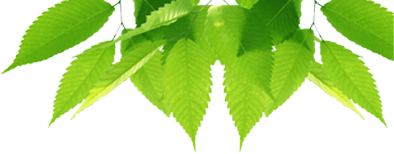 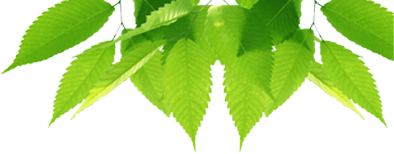 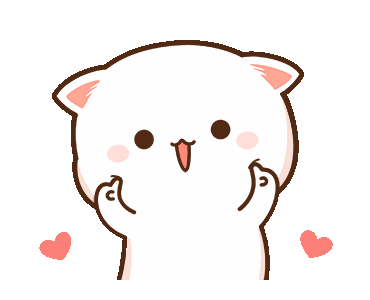 3
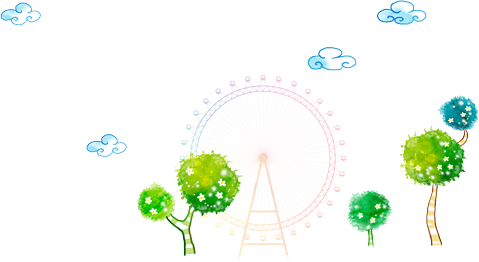 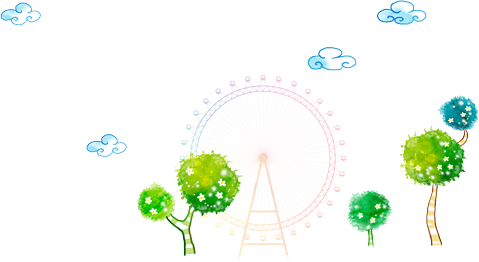 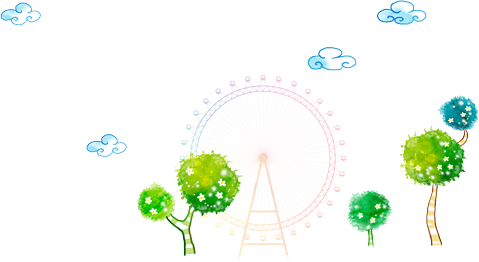 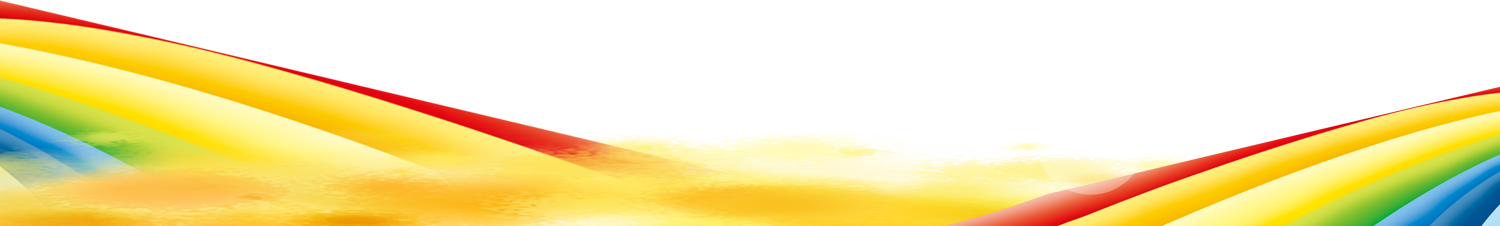 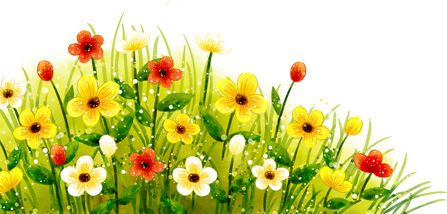 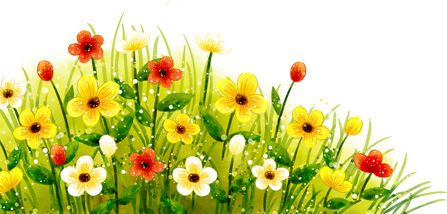 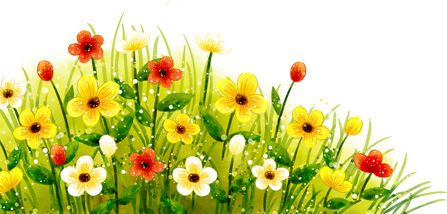 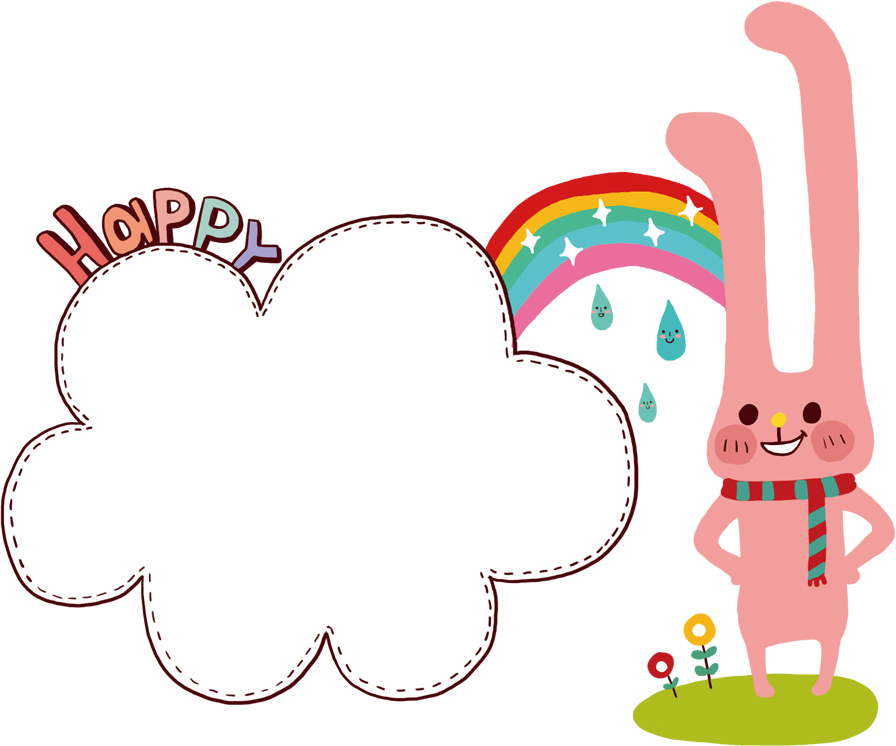 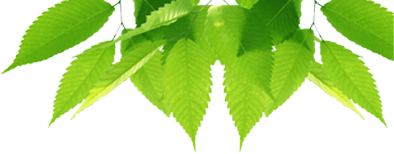 Nếu nhân cả tử số và mẫu số của một phân số cho cùng một số tự nhiên khác 0 thì được một phân số mới bằng phân số đã cho.
X 2
X 2
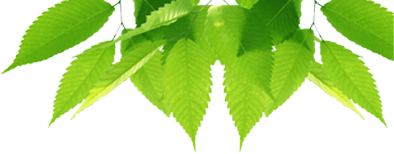 Nếu chia hết cả tử số và mẫu số của một phân số cho cùng một số tự nhiên khác 0 thì được một phân số mới bằng phân số đã cho.
: 2
: 2
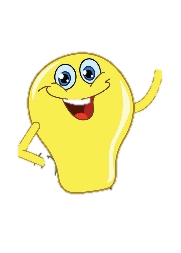 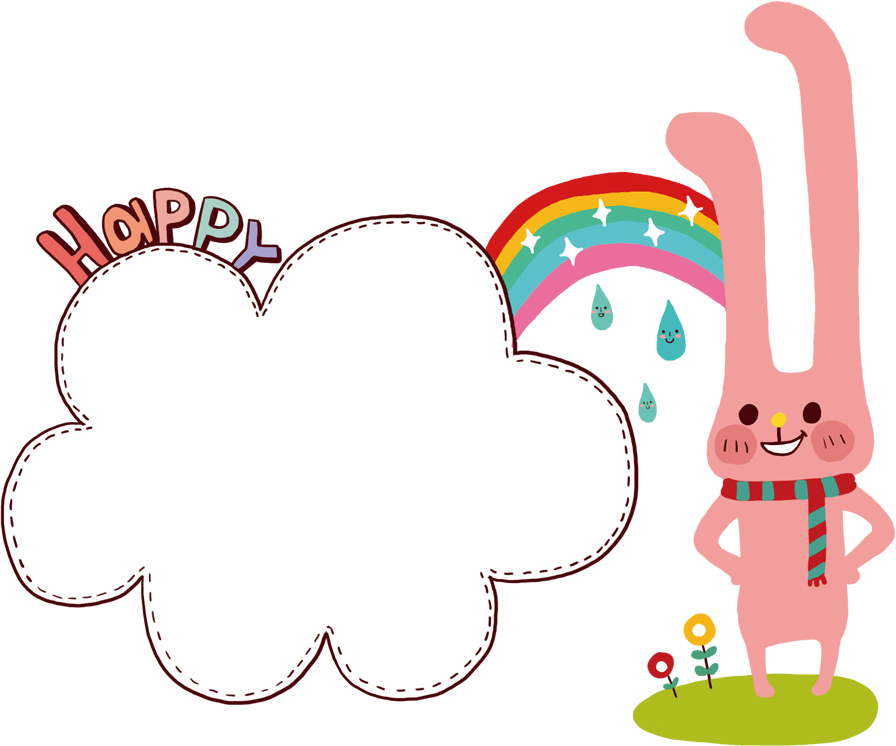 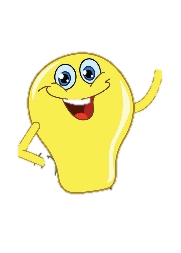 Rút gọn phân số
phân số tối giản
phân số tối giản
chọn
chia
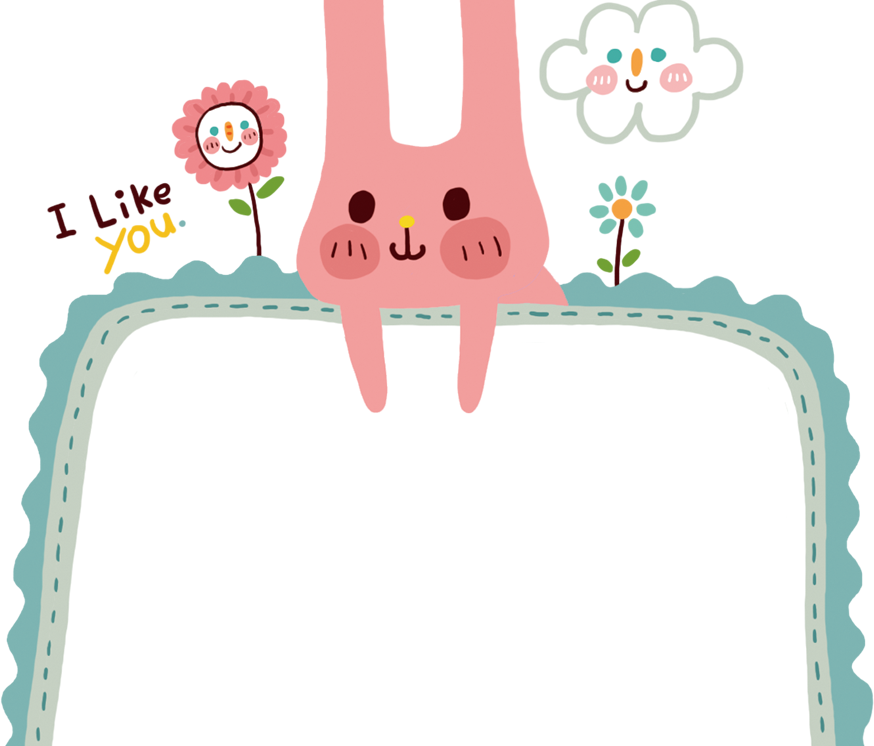 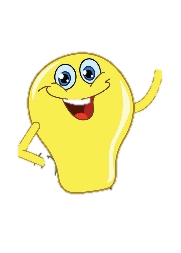 Rút gọn phân số
Phân số tối giản
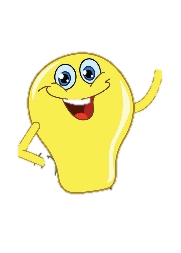 Quy đồng mẫu số các phân số
Quy đồng mẫu số của       và
Lấy tích 5 x 10 = 50 là mẫu số chung (MSC)
chọn 10 là MSC
giữ nguyên
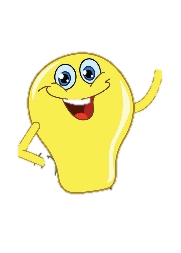 Quy đồng mẫu số các phân số
Quy đồng mẫu số của        và
54
Chọn 18 là mẫu số chung
18
18 : 6 = 3
18 : 9 = 2
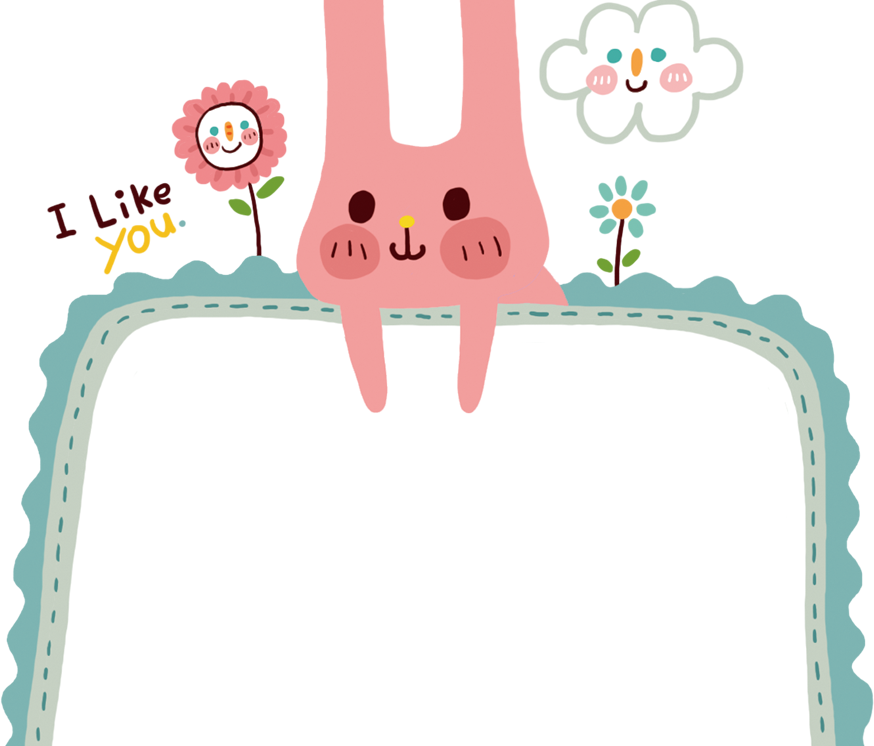 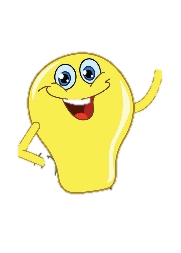 Quy đồng mẫu số các phân số
Quy đồng mẫu số của        và
Chọn 18 là mẫu số chung
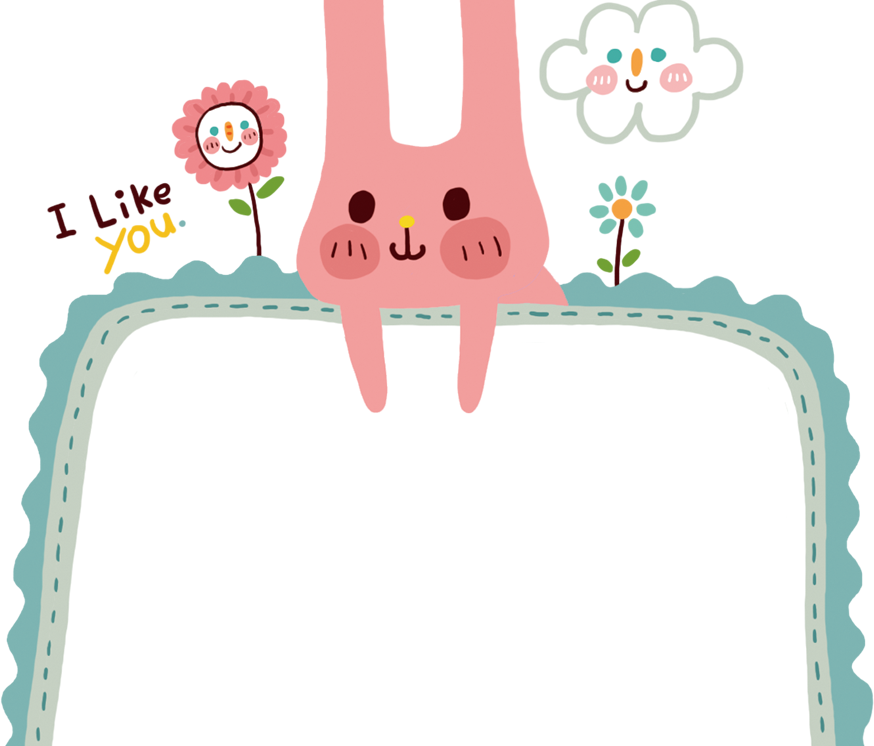 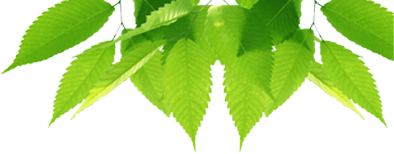 Rút gọn các phân số:
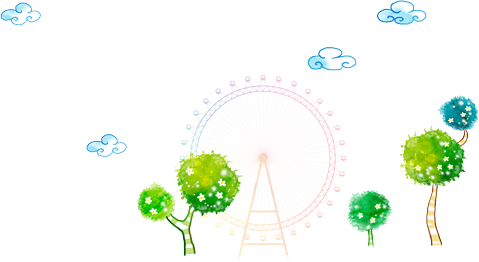 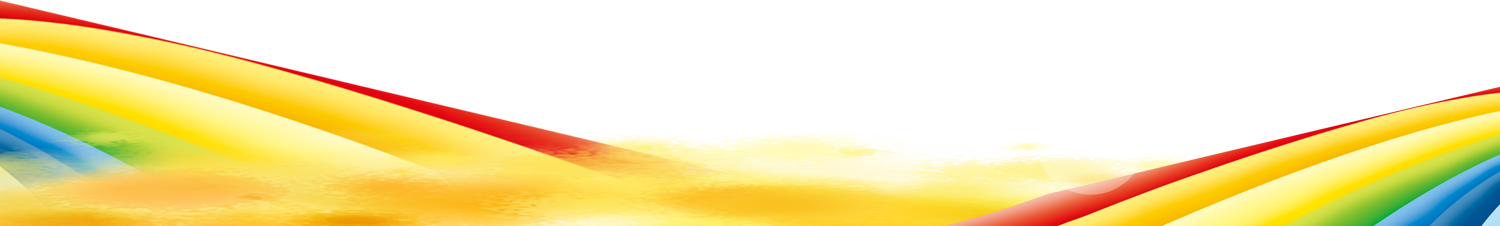 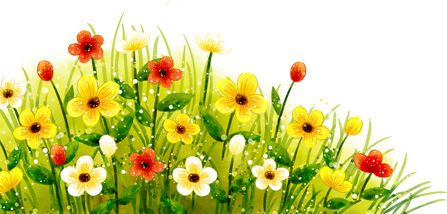 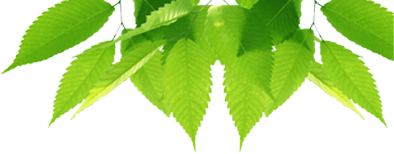 Quy đồng mẫu số các phân số
b/
a/
c/
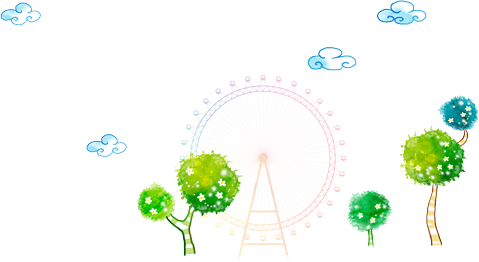 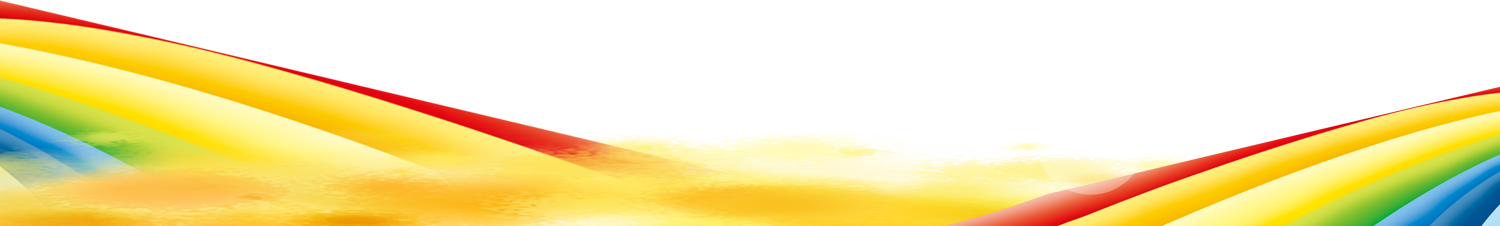 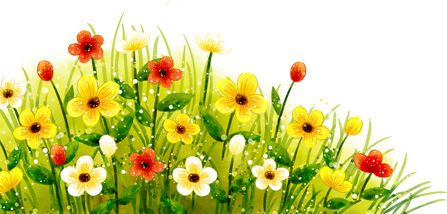 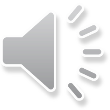 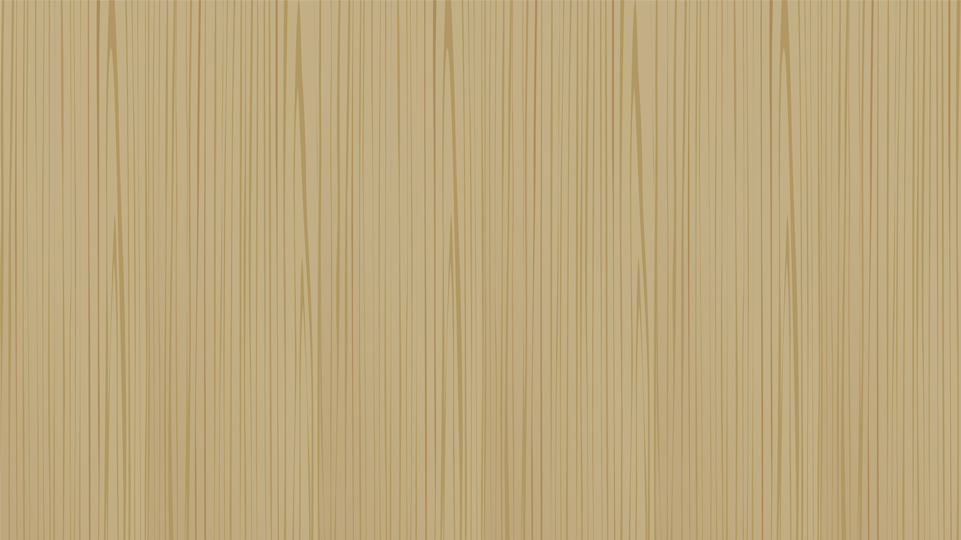 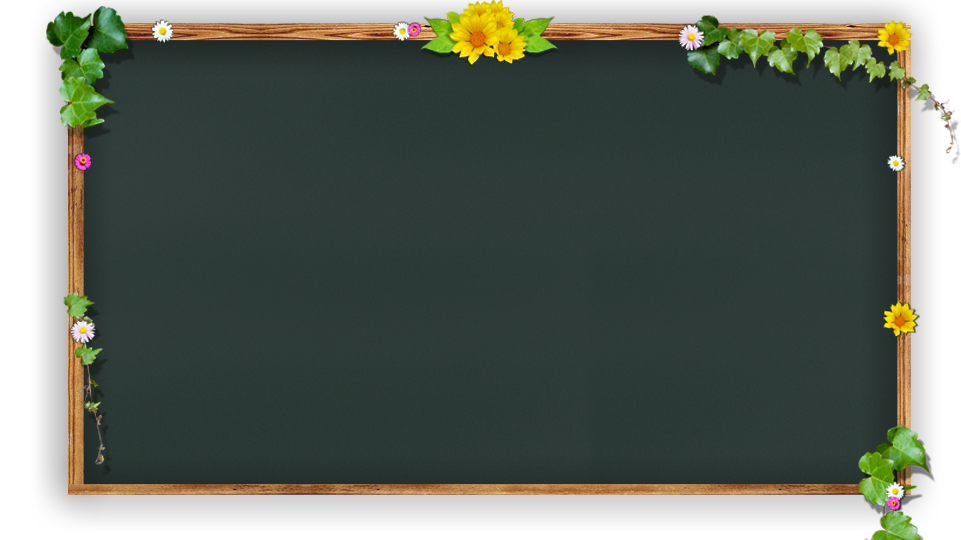 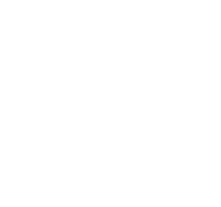 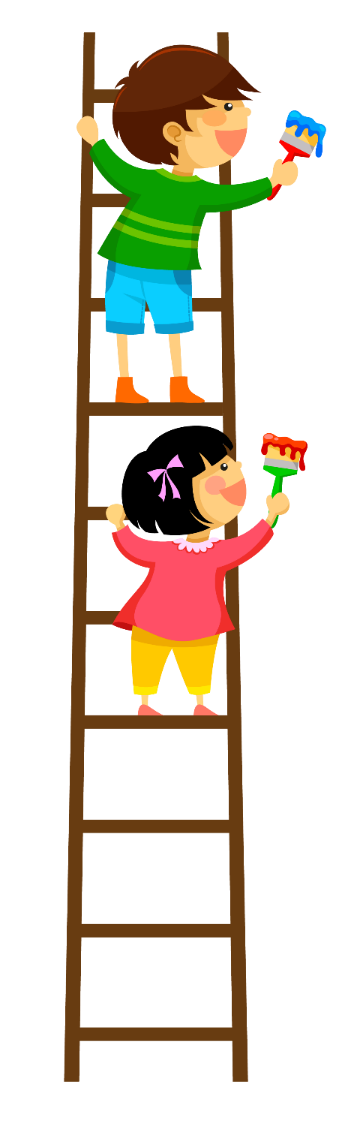 k
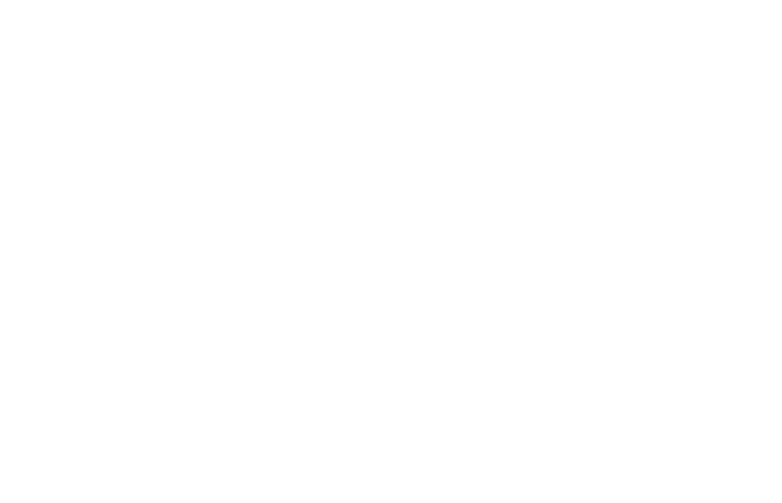 Ố
5
h
i
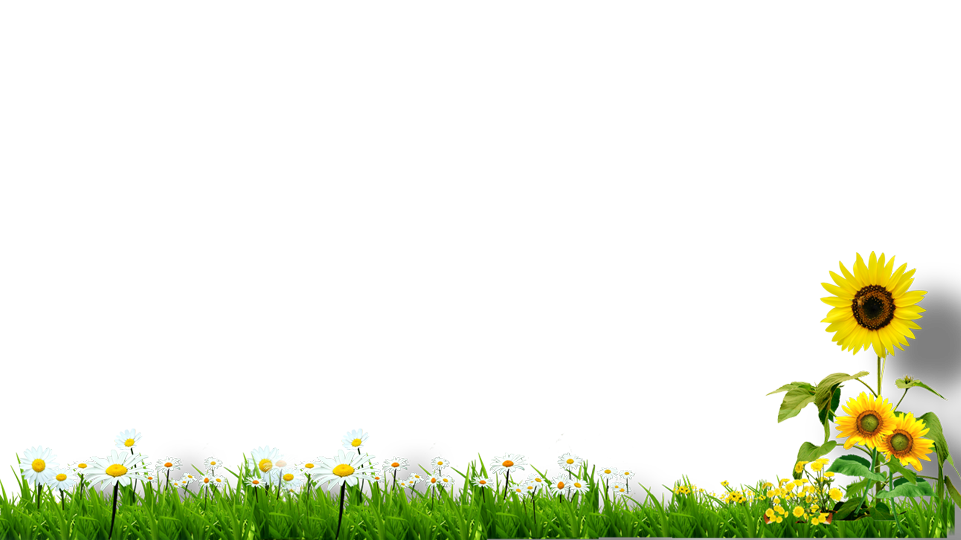 CHÚC CÁC EM HỌC VUI.
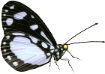 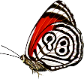